4. Ionizační mikroklima
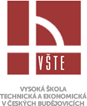 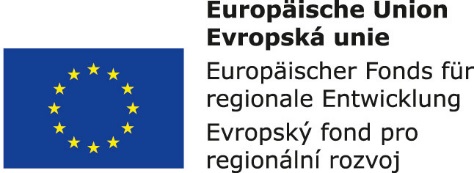 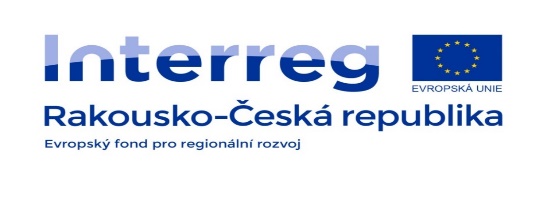 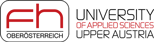 Ionizační mikroklima
Ionizační mikroklima je složka prostředí tvořená toky ionizujícího záření produkovaného přírodními radioaktivními látkami nebo umělými zdroji, které působí na jedince a spoluutvářejí jeho celkový stav.

Základní fyzikální veličinou ionizace je aktivita. Jednotkou aktivity je jeden rozpad za sekundu, nebo becquerel (Bq). Aktivitu 1 Bq má látka z radioaktivního prvku ve které nastává jeden přeměnový děj za 1 sekundu.

Zdrojem ionizujícího záření mohou být radioaktivní látky pronikající do interiéru z vnějšího prostředí, nebo látky vznikající uvnitř budovy v důsledku antropogenní činnosti a uvolňováním ze stavebních hmot.
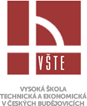 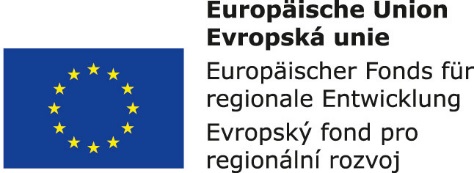 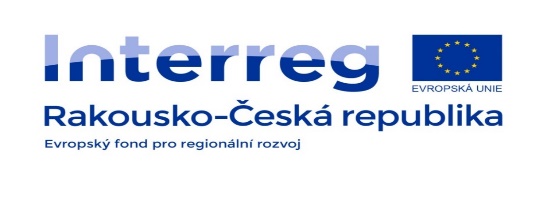 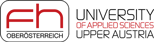 Ionizační mikroklima
Radioaktivita je přeměna jádra prvku na jádro jiného prvku za současného uvolnění velkého množství energie v podobě neviditelného záření (tzv. radioaktivní záření), které je pro člověka nebezpečné. Rozlišujeme přirozenou a umělou radioaktivitu.

Radionuklid je nuklid s nestabilním jádrem, jehož atomy podléhají radioaktivní přeměně za současné emise ionizujícího záření.

Poločas rozpadu je čas, za který se přemění polovina atomů určitého prvku. Pro konkrétní izotop je konstantní. Má hodnotu od zlomku sekundy až po milióny let.
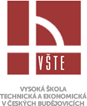 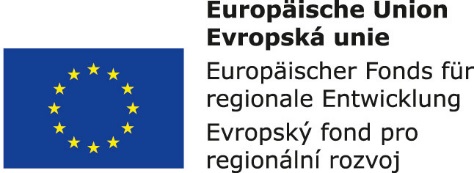 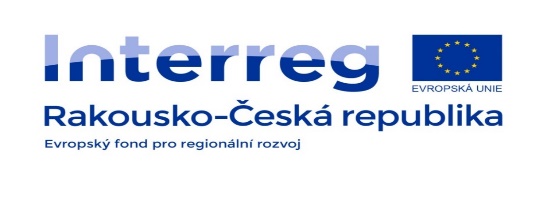 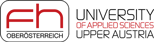 Optimalizace ionizačního mikroklimatu
Optimalizaci ionizujícího záření lze zajistit buď zásahem do zdroje radioaktivních látek, nebo zásahem do pole přenosu.

Omezení zdroje ionizujícího záření lze provést:
Volbou vhodného stavebního místa (lokality)
Omezením nebo vyloučením vnikání radonu do budovy (protiradonová opatření)
Volbou vhodných stavebních materiálů (atestované materiály a výrobky)

Zásahy do pole přenosu ionizujícího záření zahrnují:
Omezení šíření radioaktivních látek v budově
Větrání a filtrace vzduchu
Povrchová depozice, tj. sedimentace radioaktivních látek
Elektrostatická depozice
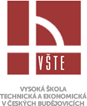 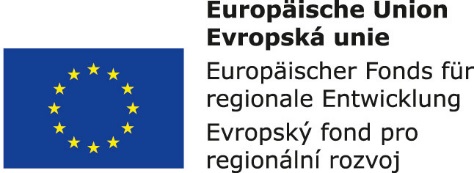 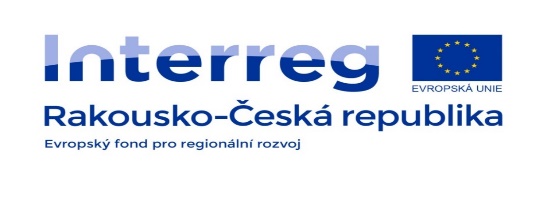 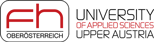 Optimalizace ionizačního mikroklimatu
Omezení šíření radioaktivních látek v budově lze docílit konstrukčně-dispozičními úpravami budovy jako je například dělení vertikálních šachet na menší úseky, vhodným umístěním zdrojů radioaktivních látek v budově, nebo instalací rozdílového větrání. 

Šíření ionizujícího záření je problémem zejména u vícepodlažních budov, kdy se radioaktivní látky šíří působením tepelného vztlaku.

Průběžné schodiště po celé výšce budovy bez přerušení může být zdrojem intenzivního šíření radioaktivních plynů v celé budově.
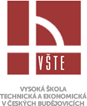 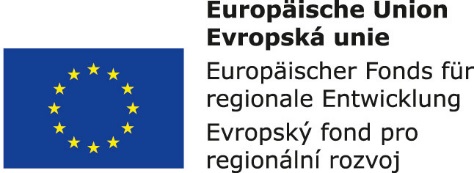 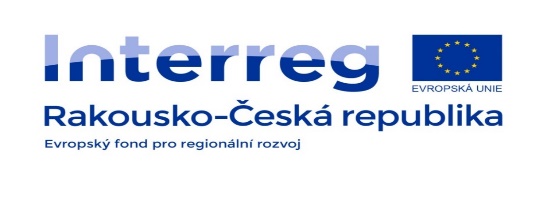 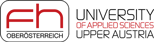 Optimalizace ionizačního mikroklimatu
Kromě zajištění dostatečné výměny vzduchu je vhodné navrhnout zóny tlakových spádů mezi jednotlivými prostory dle stupně jejich znečištění (kontaminace). 

Největší podtlak se volí pro prostory s největší kontaminací. V takových prostorech se nepočítá s recirkulací vzduchu. 

Snížení dávky čerstvého vzduchu s ohledem na snížení energetické náročnosti budovy může mít za následek zvýšenou koncentraci radioaktivních látek v budově.
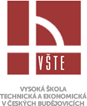 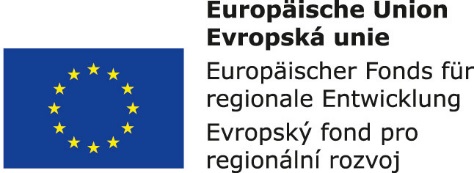 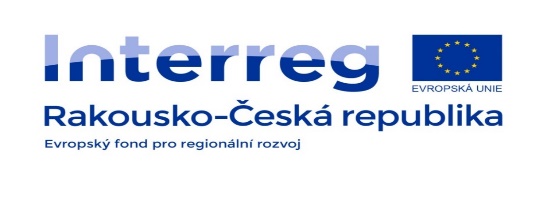 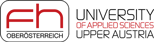 Optimalizace ionizačního mikroklimatu
Pomocí filtrů lze omezit šíření radioaktivních látek vázaných na nějaký druh aerosolu. Filtry jsou dvojího druhu - kazetové a elektrostatické:
Kazetové filtry jsou boxy s filtrační náplní, které se nečistí, ale vyměňují se jako celek (nízké pořizovací náklady, avšak vyšší provozní).
Elektrostatické filtry nezvyšují s časem celkový tlakový odpor systému (jako jiné filtry). Zachycované částice mohou být smývány vodou (vysoké pořizovací náklady, levný provoz). 

Elektrostatická depozice funguje na principu uměle vytvořeného elektrostatického pole. Elektricky nabité částice se usazují na elektrodách opačných polarit.
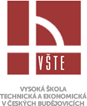 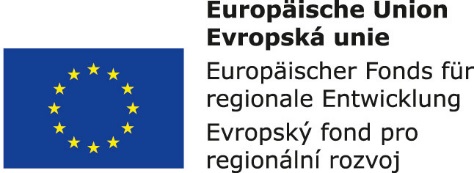 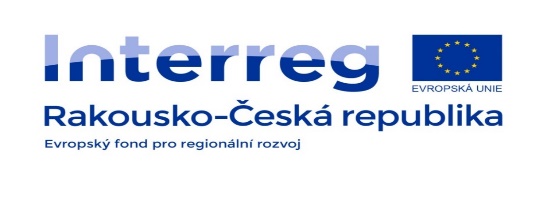 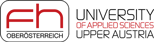